Gestión de transporte, inventarios y almacenes
Tarifas y selección de transportistas
Las tarifas de fletes consideran tres factores básicos::
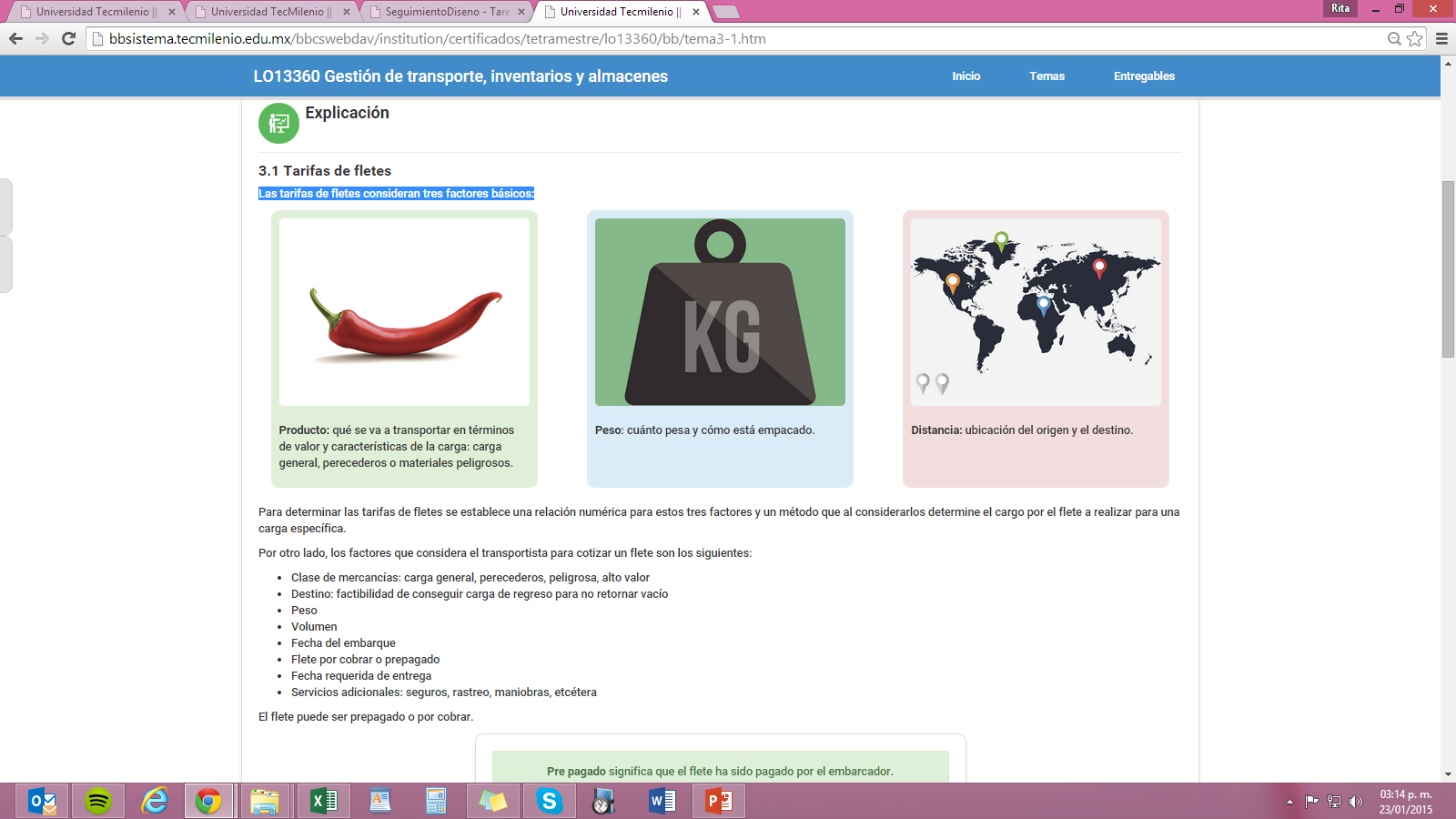 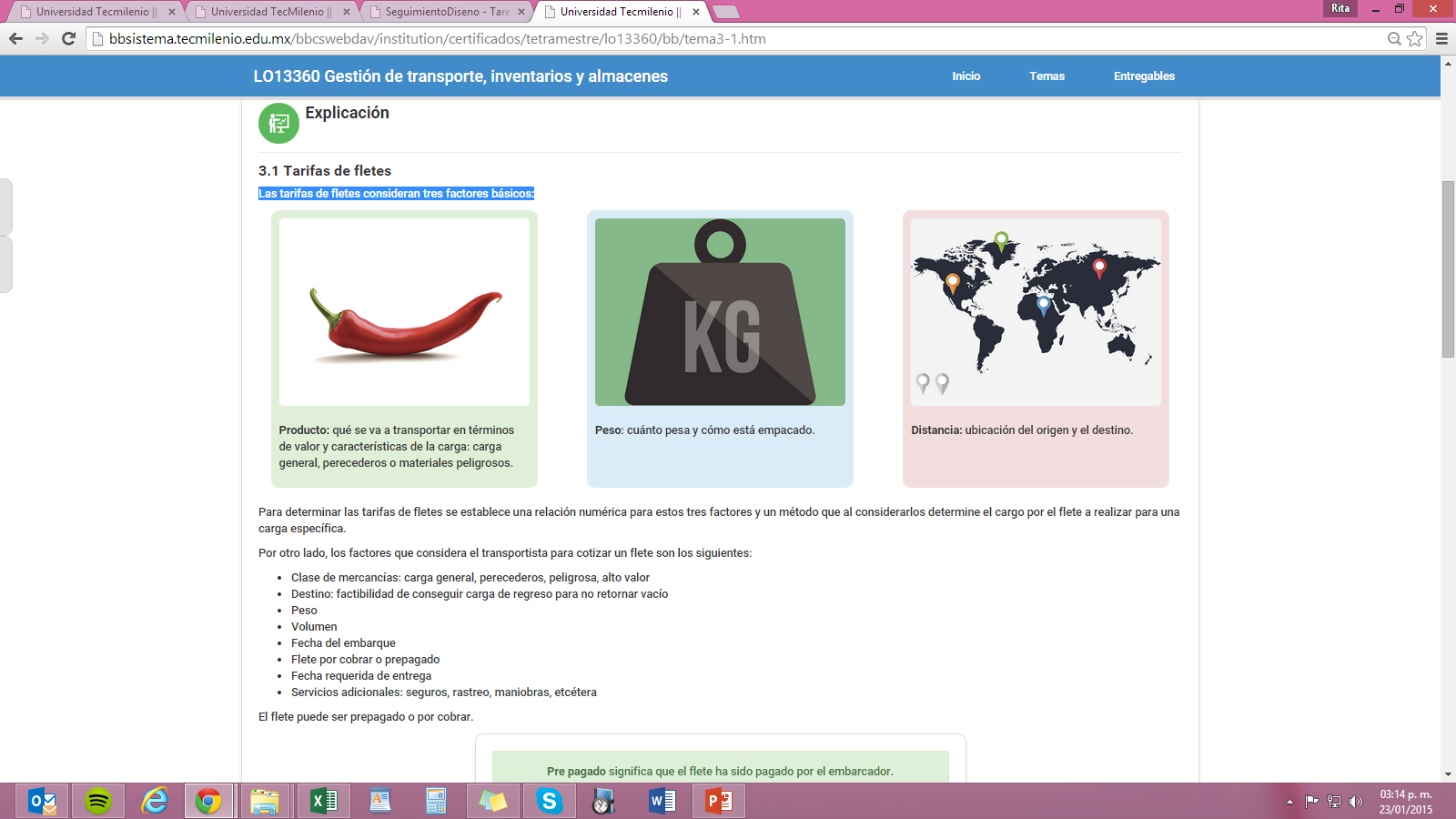 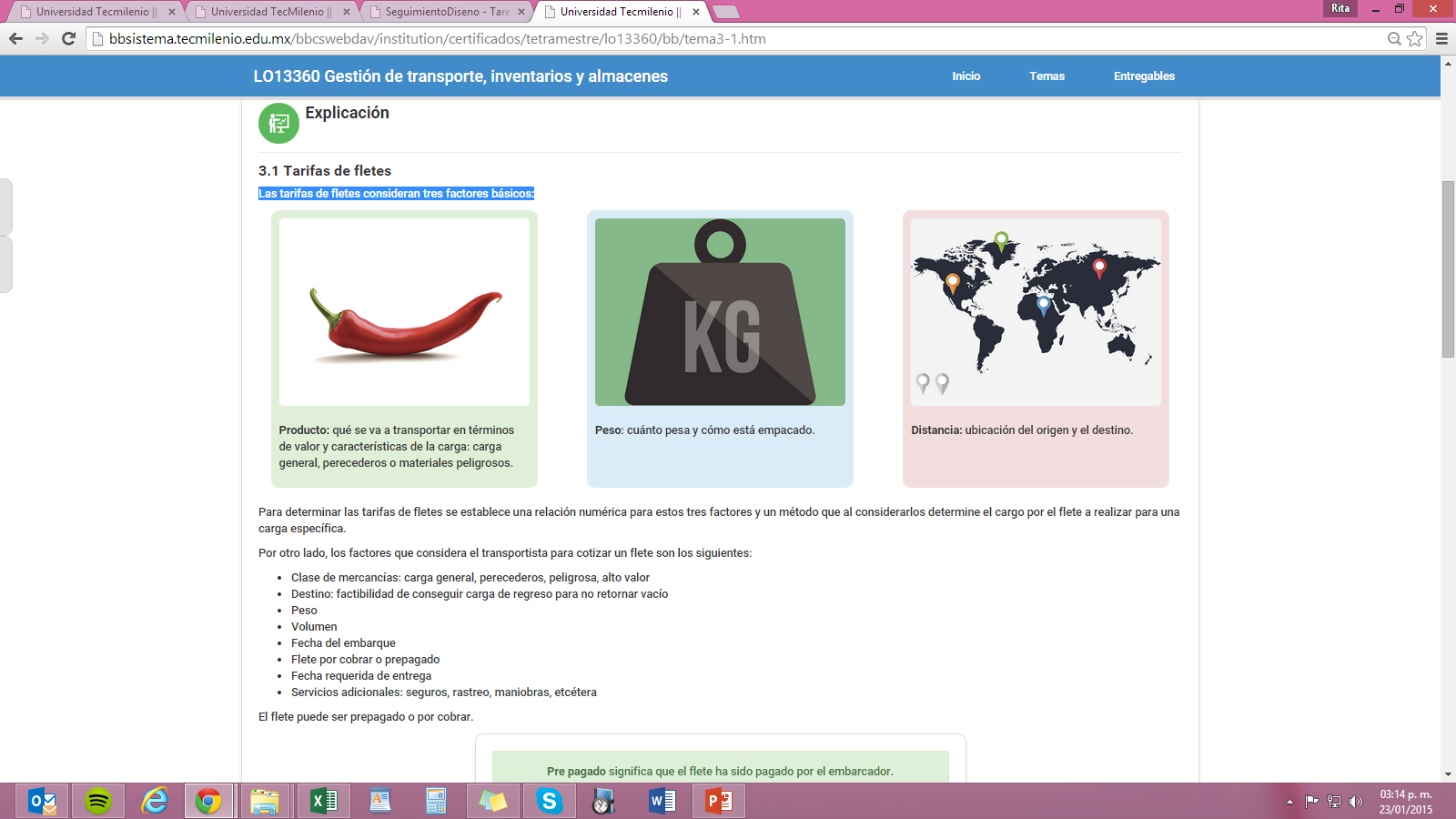 Los factores que considera el transportista para cotizar un flete son los siguientes:
Clase de mercancías: carga general, perecederos, peligrosa, alto valor

Destino: factibilidad de conseguir carga de regreso para no retornar vacío

Peso

Volumen

Fecha del embarque

Flete por cobrar o prepagado

Fecha requerida de entrega

Servicios adicionales: seguros, rastreo, maniobras, etcétera
Los elementos que deben analizarse para seleccionar el transportista idóneo para trasladar la carga de una empresa son los siguientes:

Costo: el monto del flete y las condiciones de pago

Velocidad: tiempo de tránsito

Accesibilidad: disponible cuándo y dónde se le requiera

Confiabilidad: recolección y entrega de la mercancía a tiempo, sin variación del tiempo estimado de tránsito

Capacidad: para transportar el volumen de la carga

Flexibilidad: capacidad para ajustarse a las necesidades de la empresa

Rastreabilidad: posibilidad para determinar la ubicación de los embarques durante el curso de su traslado

Frecuencia: cantidad de operaciones programadas

Seguridad: garantías de protección de la carga contra daños o pérdidas
© Universidad TecMilenio



Desarrollo de contenido:Dr. Manuel Farías
Dr. José Manuel Sánchez
Coordinación académica de área:Ing. Rita Lizeth Serna Garza MEBCUniversidad TecMilenio
Producción
Universidad TecVirtual
Créditos